МУНИЦИПАЛЬНОЕ АВТОНОМНОЕ ДОШКОЛЬНОЕ ОБРАЗОВАТЕЛЬНОЕ УЧРЕЖДЕНИЕ 
МУНИЦИПАЛЬНОГО ОБРАЗОВАНИЯ ГОРОД КРАСНОДАР 
«ЦЕНТР РАЗВИТИЯ РЕБЁНКА – ДЕТСКИЙ САД № 201»
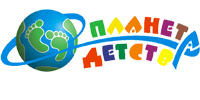 ОТЧЁТ 
О РЕАЛИЗАЦИИ ПРОЕКТА 
КРАЕВОЙ ИННОВАЦИОННОЙ ПЛОЩАДКИ ПО ТЕМЕ
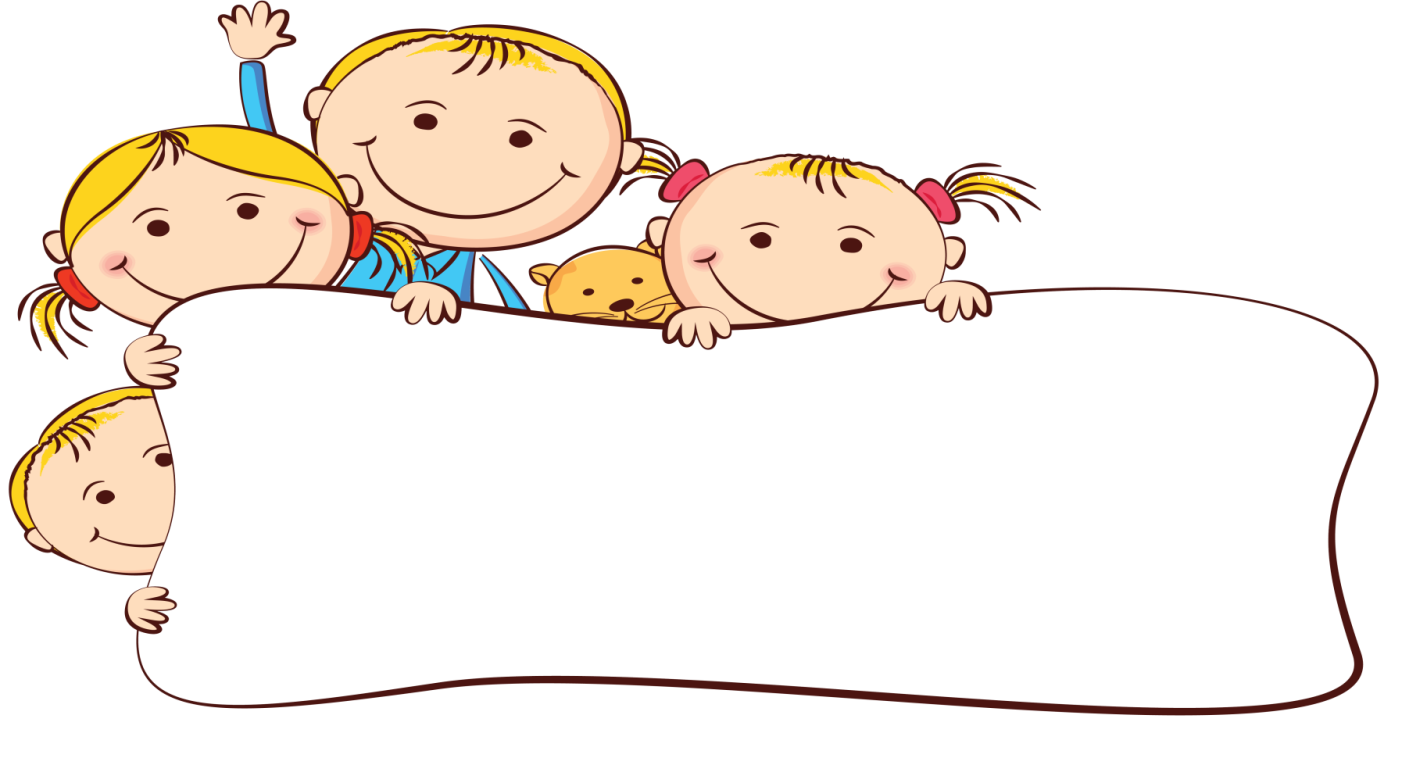 «ОБНОВЛЕНИЕ СИСТЕМЫ ОБРАЗОВАТЕЛЬНЫХ ОТНОШЕНИЙ 
В ДОО № 201 
В УСЛОВИЯХ РЕАЛИЗАЦИИ ФГОС ДО»
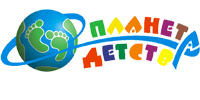 ЗНАЧИМОСТЬ  ТЕМЫ  ИННОВАЦИОННОГО  
ОБРАЗОВАТЕЛЬНОГО  ПРОЕКТА
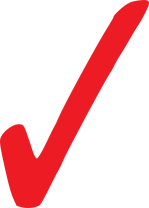 Обновление содержательных аспектов дошкольного образования с учетом ФГОС ДО
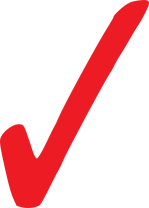 Обновление организационных аспектов дошкольного образования с учетом ФГОС ДО
СООТВЕТСТВУЕТ 
ГОСУДАРСТВЕННОЙ 
ПОЛИТИКЕ !
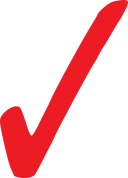 Обновление системы взаимодействия с родительской общественностью, в соответствии с ФГОС ДО.
СООТВЕТСТВИЕ  ЗАДАЧАМ  ФЕДЕРАЛЬНОЙ  
И  РЕГИОНАЛЬНОЙ ОБРАЗОВАТЕЛЬНОЙ  ПОЛИТИКИ
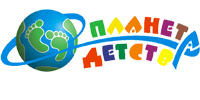 Цель:  Обновление системы образовательных отношений в ДОО 
             № 201 в условиях реализации ФГОС ДО, построенных                  	на паритетных началах.
Педагог-ребенок
Ребенок-ребенок
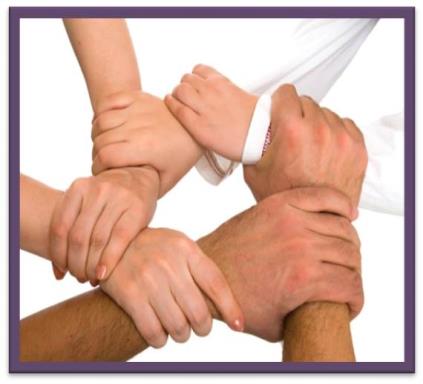 Педагог-родитель
Ребенок-родитель
Родитель-родитель
Педагог-педагог Ребенок-педагог
ЗАДАЧИ ОТЧЁТНОГО ПЕРИОДА
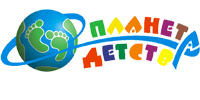 Апробировать и скорректировать модели взаимодействия 	участников образовательных отношений «Детский совет», 	«Родительский совет», «NEW-педагогический совет», основанных 	на субъект-субъектной платформе.

	Апробировать и скорректировать разработанный, 	диагностический инструментарий. 

	Разработать алгоритм планирования образовательной 	деятельности на основе педагогических наблюдений. 

	Перестроить развивающую предметно-пространственную среду в 	группах и обогатить ее авторскими элементами

	Создать видеокопилку взаимодействия педагогов с детьми на 	«детском совете». 

	Разработать примерные сценарии совместной образовательной 	деятельности с детьми (далее СОД).

	Разработать примерные сценарии встреч с родителями.

	Популяризировать полученные результаты инновационной 	деятельности и определить её дальнейшие перспективы.
ЦЕЛЬ
СОДЕРЖАНИЕ ИННОВАЦИОННОЙ ДЕЯТЕЛЬНОСТИ
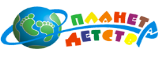 ОБРАЗОВАТЕЛЬНАЯ МОДЕЛЬ -
СОДЕРЖАНИЕ
это образовательная система, включающая в себя общие цели и содержание образования, проектирование учебных планов и программ, частные цели руководства деятельностью обучаемых, модели группирования учеников, методы контроля и отчетность, способы оценки процесса обучения. 
	(Коджаспирова Г.М. Педагогический словарь. - М., 2005. С. 94)
ТЕХНОЛОГИИ
ВЗАИМОДЕЙСТВИЕ
ДИАГНОСТИКА
СОДЕРЖАНИЕ ИННОВАЦИОННОЙ ДЕЯТЕЛЬНОСТИ
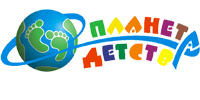 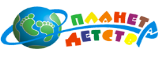 СОДЕРЖАНИЕ ИННОВАЦИОННОЙ ДЕЯТЕЛЬНОСТИ 
ЗА ОТЧЕТНЫЙ ПЕРИОД
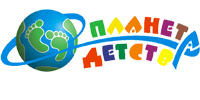 «ДЕТСКИЙ СОВЕТ»
СОДЕРЖАНИЕ ИННОВАЦИОННОЙ ДЕЯТЕЛЬНОСТИ 
ЗА ОТЧЕТНЫЙ ПЕРИОД
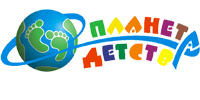 СОДЕРЖАНИЕ
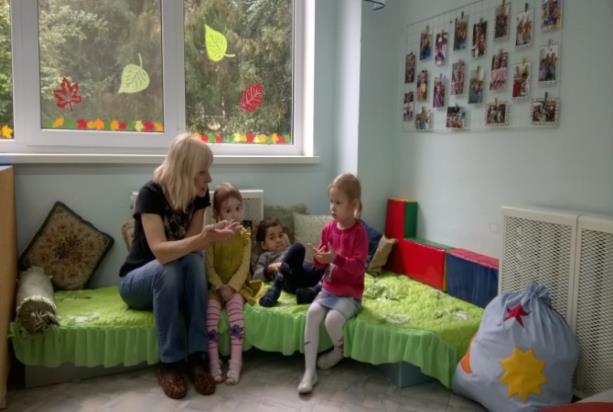 Алгоритм 
планирования:
«Модель года»

План-карта проекта

«Модель недели (проекта)» или «Лотос-план»

«Модель дня»
СОДЕРЖАНИЕ ИННОВАЦИОННОЙ ДЕЯТЕЛЬНОСТИ 
ЗА ОТЧЕТНЫЙ ПЕРИОД
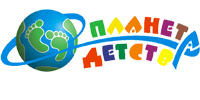 МОДЕЛЬ ГОДА
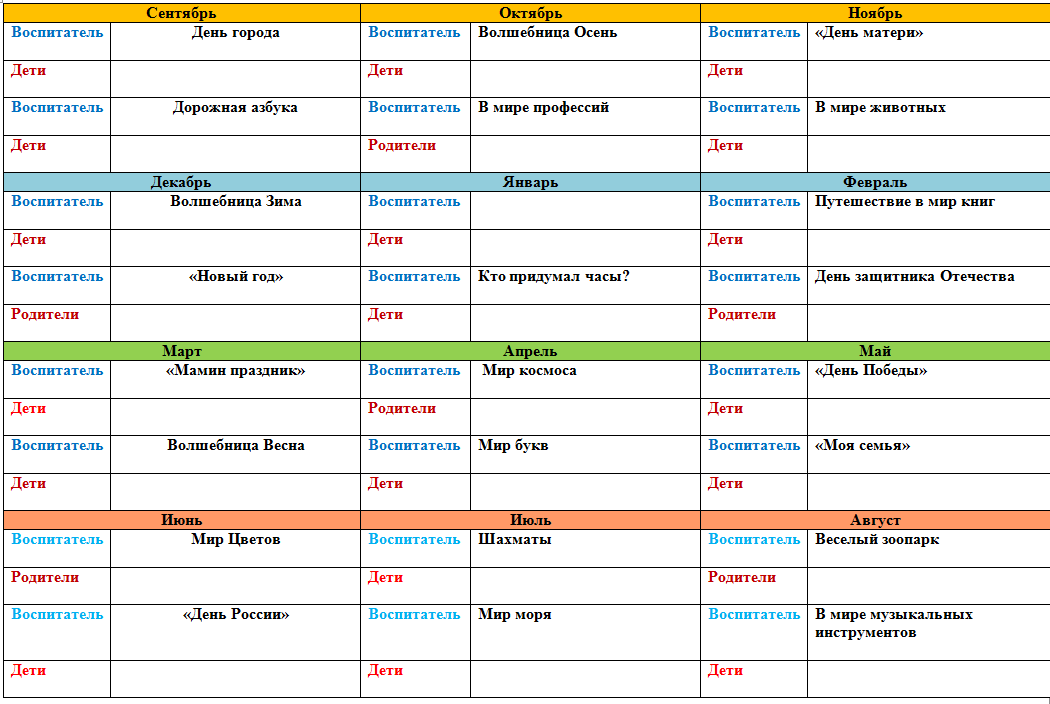 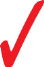 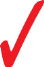 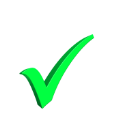 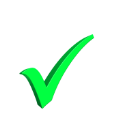 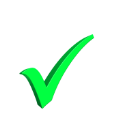 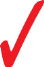 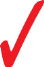 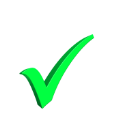 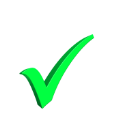 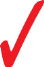 СОДЕРЖАНИЕ ИННОВАЦИОННОЙ ДЕЯТЕЛЬНОСТИ 
ЗА ОТЧЕТНЫЙ ПЕРИОД
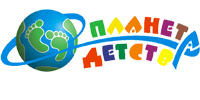 ПЛАН-КАРТА ПРОЕКТА
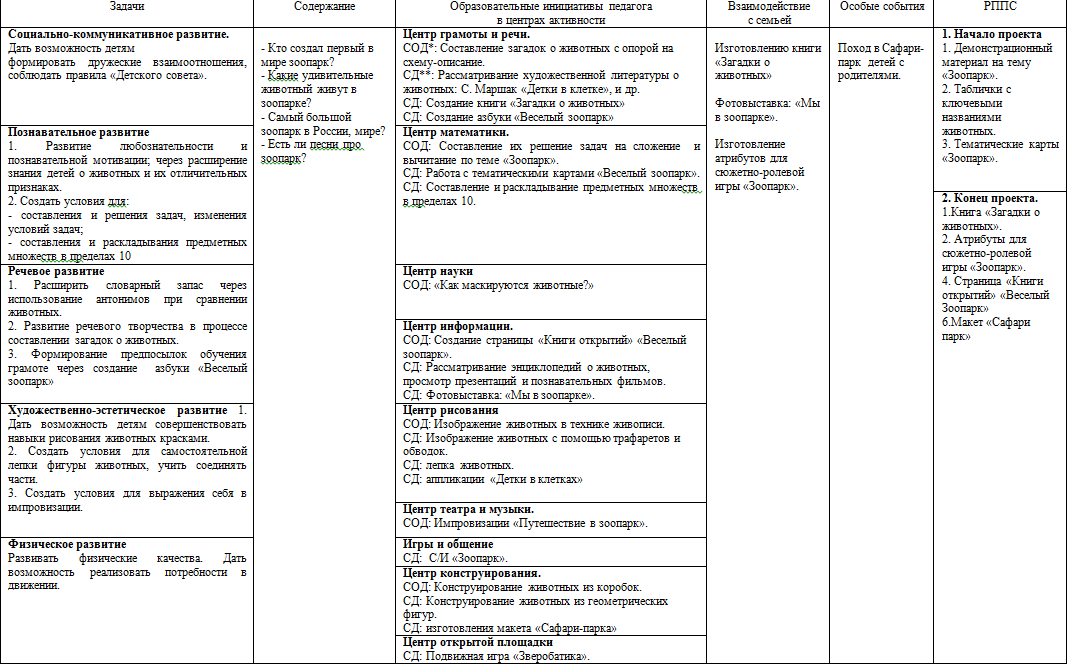 СОДЕРЖАНИЕ ИННОВАЦИОННОЙ ДЕЯТЕЛЬНОСТИ 
ЗА ОТЧЕТНЫЙ ПЕРИОД
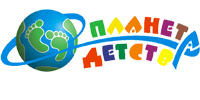 МОДЕЛЬ НЕДЕЛИ  -  ЛОТОС-ПЛАН
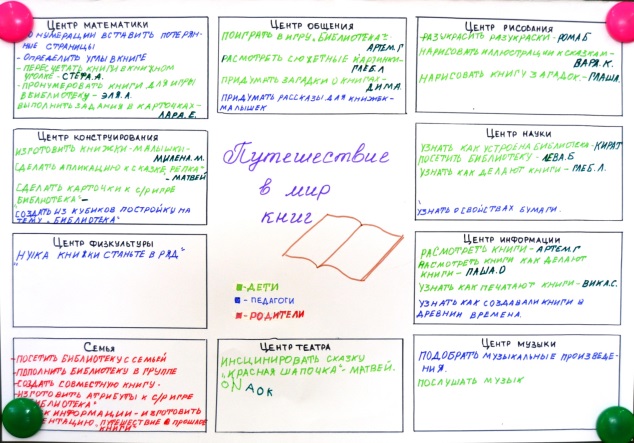 СОДЕРЖАНИЕ ИННОВАЦИОННОЙ ДЕЯТЕЛЬНОСТИ 
ЗА ОТЧЕТНЫЙ ПЕРИОД
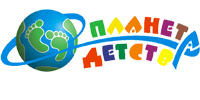 МОДЕЛЬ ДНЯ
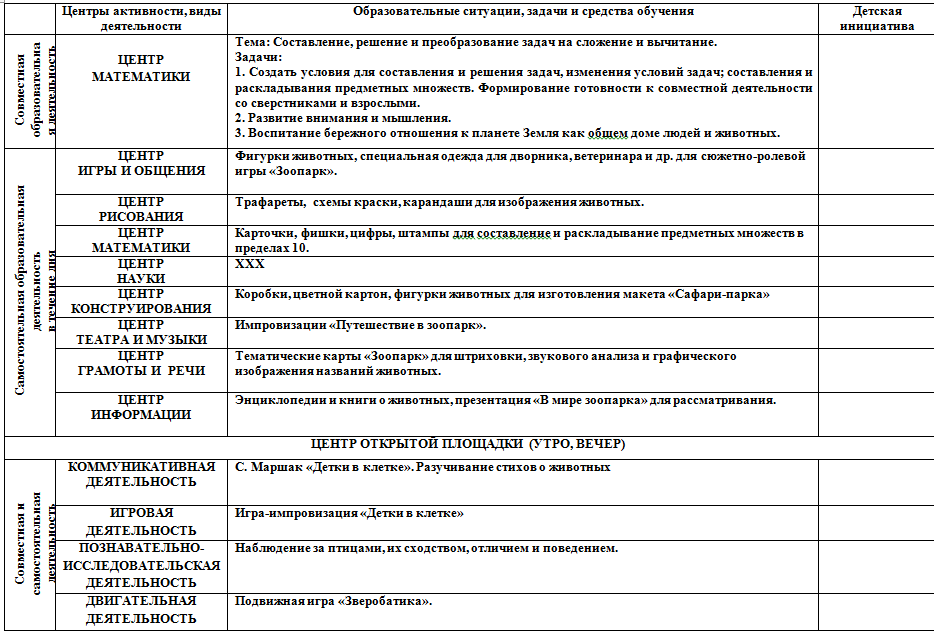 СОДЕРЖАНИЕ ИННОВАЦИОННОЙ ДЕЯТЕЛЬНОСТИ 
ЗА ОТЧЕТНЫЙ ПЕРИОД
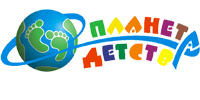 «ГОВОРЯЩАЯ СРЕДА»
  
ДЛЯ  ДЕТЕЙ
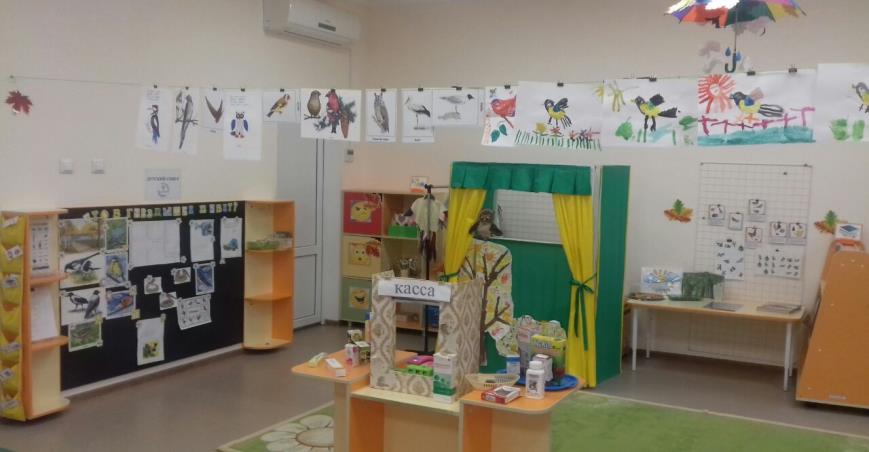 «ГОВОРИТ»  
детям 
о теме проекта
СОДЕРЖАНИЕ ИННОВАЦИОННОЙ ДЕЯТЕЛЬНОСТИ 
ЗА ОТЧЕТНЫЙ ПЕРИОД
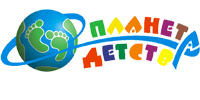 «ГОВОРЯЩАЯ СРЕДА»
  
ДЛЯ  ДЕТЕЙ
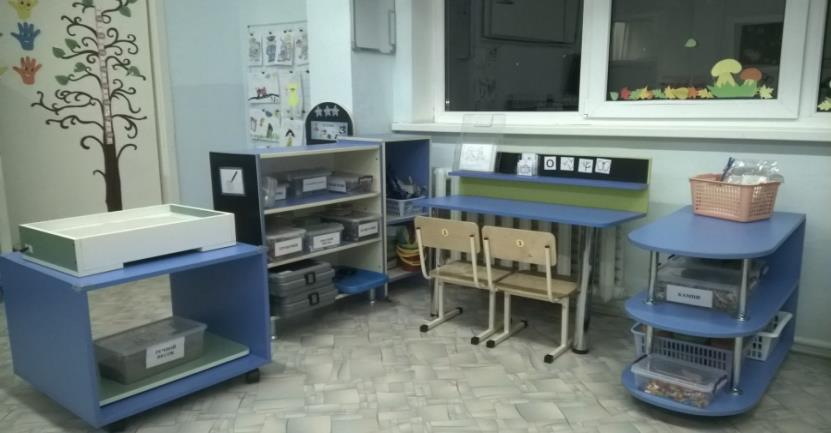 «ГОВОРИТ»  
детям о том, 
где и что лежит
СОДЕРЖАНИЕ ИННОВАЦИОННОЙ ДЕЯТЕЛЬНОСТИ 
ЗА ОТЧЕТНЫЙ ПЕРИОД
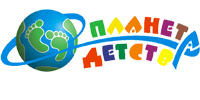 «ГОВОРЯЩАЯ СРЕДА»
  
ДЛЯ  ДЕТЕЙ
«ГОВОРИТ» : 
ДЕТИ – ХОЗЯЕВА ГРУППЫ
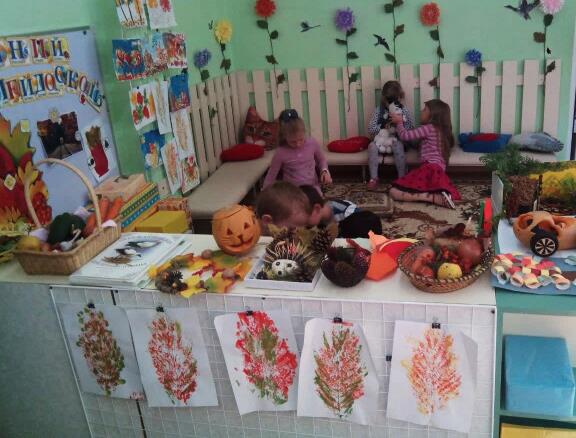 СОДЕРЖАНИЕ ИННОВАЦИОННОЙ ДЕЯТЕЛЬНОСТИ 
ЗА ОТЧЕТНЫЙ ПЕРИОД
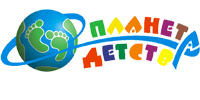 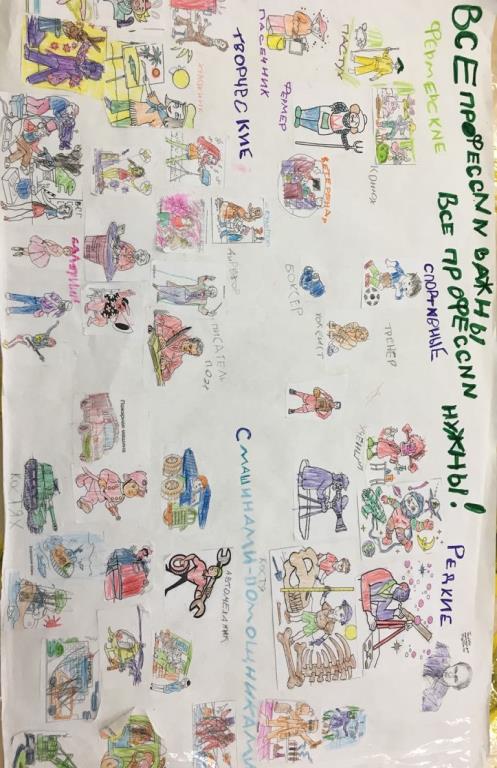 «ГОВОРЯЩАЯ СРЕДА»
  
ДЛЯ  РОДИТЕЛЕЙ
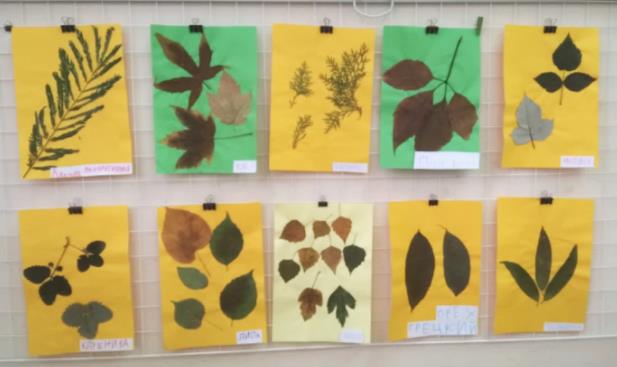 СОДЕРЖАНИЕ ИННОВАЦИОННОЙ ДЕЯТЕЛЬНОСТИ 
ЗА ОТЧЕТНЫЙ ПЕРИОД
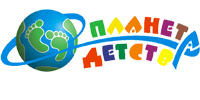 «ГОВОРЯЩАЯ СРЕДА»
  
ДЛЯ  ПЕДАГОГОВ
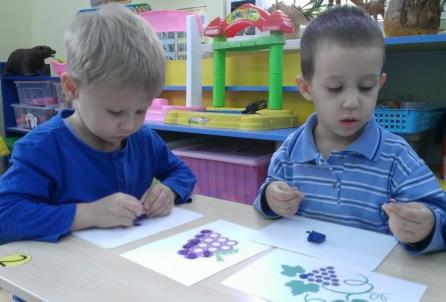 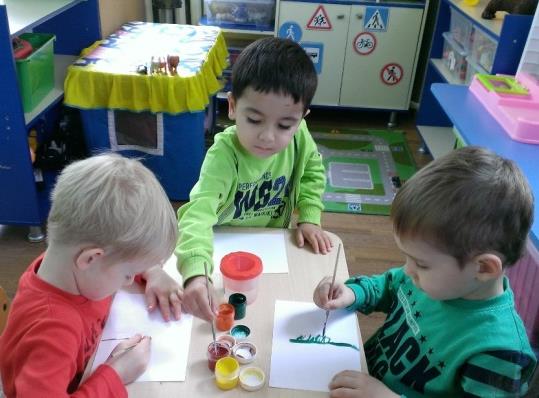 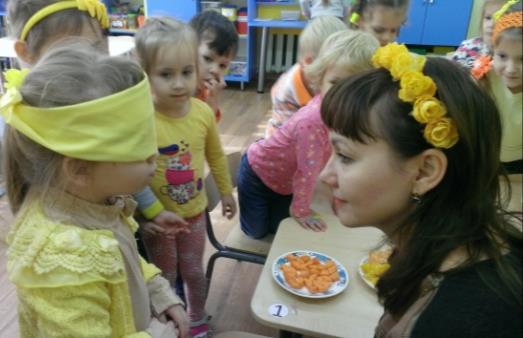 СОДЕРЖАНИЕ ИННОВАЦИОННОЙ ДЕЯТЕЛЬНОСТИ 
ЗА ОТЧЕТНЫЙ ПЕРИОД
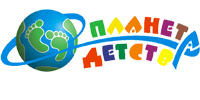 «ДЕТСКИЙ СОВЕТ»
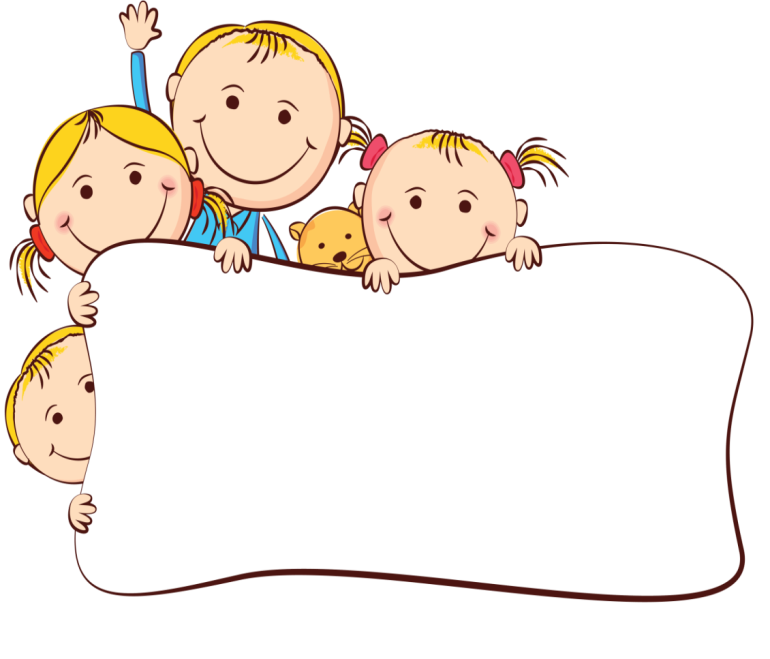 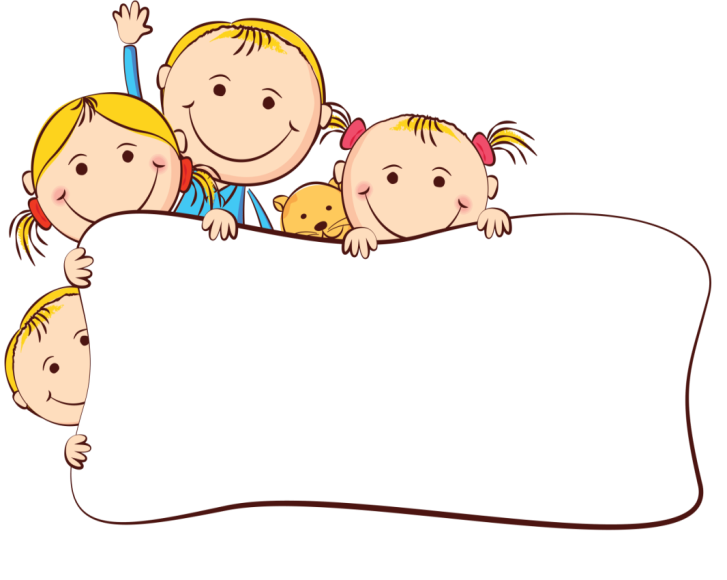 НАЧАЛО ПРОЕКТА
Приветствие
Обмен новостями
Игра (пение, чтение/слушание, элементы тренинга)
Выбор темы проекта
Выявление интересов и образовательных запросов детей
Совместное составление  плана работы над проектом – ЛОТОС-ПЛАНА
Совместное составление плана на день
УТРО
ПРОДОЛЖЕНИЕ ПРОЕКТА
Приветствие
Обмен новостями
Игра (пение, чтение/слушание, элементы тренинга)
Анализ выполнения ЛОТОС-ПЛАНА
Мотивирование детей на выполнение оставшегося плана
Совместное составление плана на день
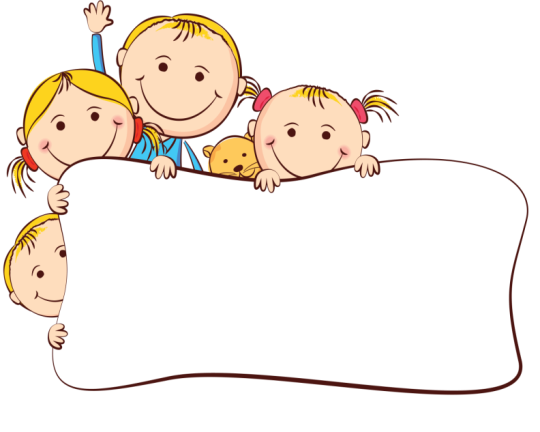 ВЕЧЕР
Подведение итога дня
Похвала/рефлексия
Ритуал
СОДЕРЖАНИЕ ИННОВАЦИОННОЙ ДЕЯТЕЛЬНОСТИ 
ЗА ОТЧЕТНЫЙ ПЕРИОД
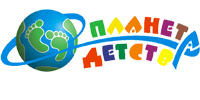 «ТЕХНОЛОГИЯ ПРОЕКТИРОВАНИЯ»
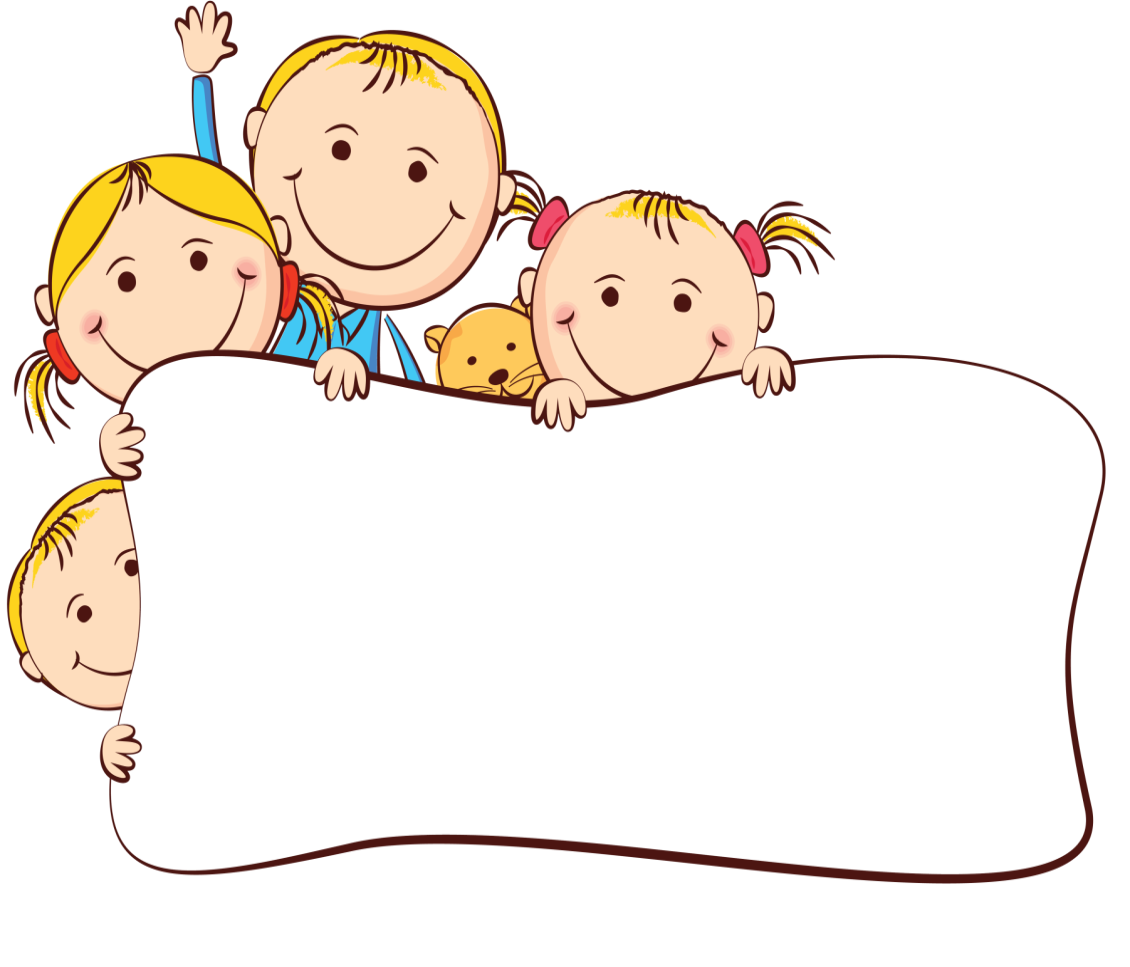 1. Проекты связаны с повседневной жизнью.
2. В проекте важен процесс, а не продукт или результат.
3. Индивидуализация деятельности.
4. Сетевое взаимодействие.
5. Проекты планируются и реализуются совместно детьми и взрослыми.
СОДЕРЖАНИЕ ИННОВАЦИОННОЙ ДЕЯТЕЛЬНОСТИ 
ЗА ОТЧЕТНЫЙ ПЕРИОД
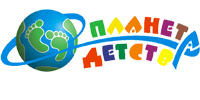 МОДЕЛЬ ЧЕТЫРЕХ ВОПРОСОВ
ЧТО ВЫ ЗНАЕТЕ 
О...
ЧТО ХОТИТЕ УЗНАТЬ 
О...
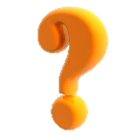 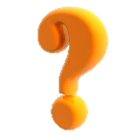 КАК МОЖНО 
ИСПОЛЬЗОВАТЬ 
ЭТИ ЗНАНИЯ…
ЧТО НАДО СДЕЛАТЬ, ЧТОБЫ УЗНАТЬ О...
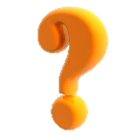 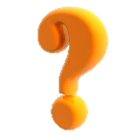 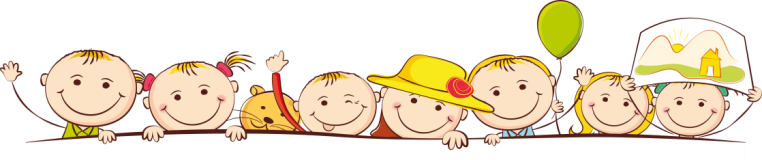 СОДЕРЖАНИЕ ИННОВАЦИОННОЙ ДЕЯТЕЛЬНОСТИ 
ЗА ОТЧЕТНЫЙ ПЕРИОД
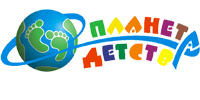 ТЕХНОЛОГИЯ «ПОРТФОЛИО ДОШКОЛЬНИКА»
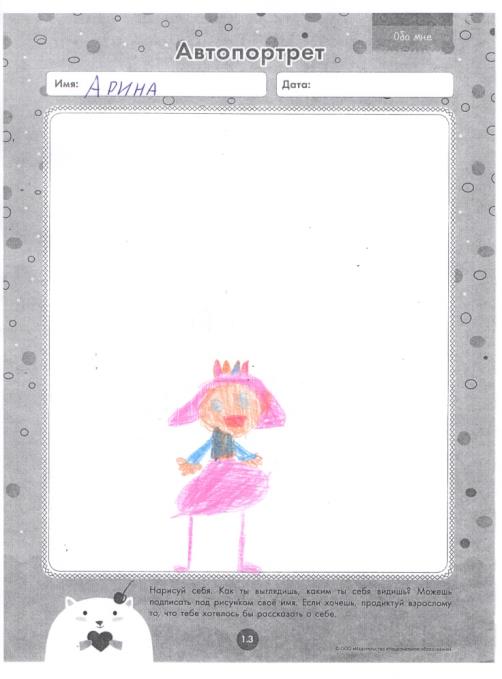 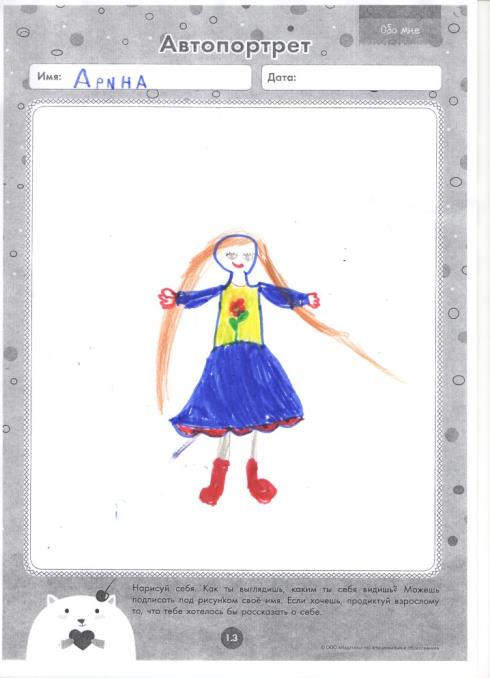 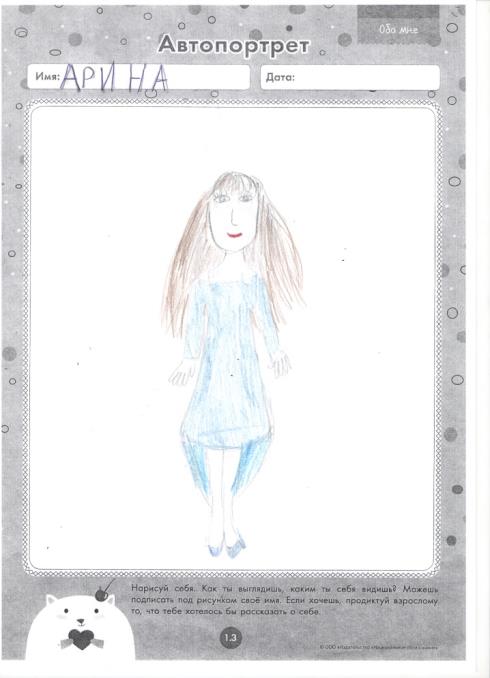 2017
2016
2015
СОДЕРЖАНИЕ ИННОВАЦИОННОЙ ДЕЯТЕЛЬНОСТИ 
ЗА ОТЧЕТНЫЙ ПЕРИОД
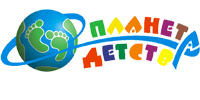 Принцип содействия и сотрудничества
Принцип деятельности
Принцип  эмоционального благополучия 
Принцип личного примера
Принцип «Право на ошибку»
ВЗАИМОДЕЙСТВИЕ
НЕТ:
ЕСТЬ:
правильных и неправильных 
ответов

важных и неважных тем и 
вопросов для обсуждения

всезнающих взрослых и
малознающих детей

-   достигших и не достигших какой-то внешней нормы.
уважительное отношение
педагогов к детям

позитивное реагирование на
поведение и вопросы детей

учет потребностей и интересов
каждого ребенка

-   сильные и слабые стороны у каждого ребенка
СОДЕРЖАНИЕ ИННОВАЦИОННОЙ ДЕЯТЕЛЬНОСТИ 
ЗА ОТЧЕТНЫЙ ПЕРИОД
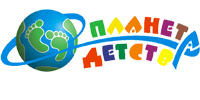 Диагностика эффективности
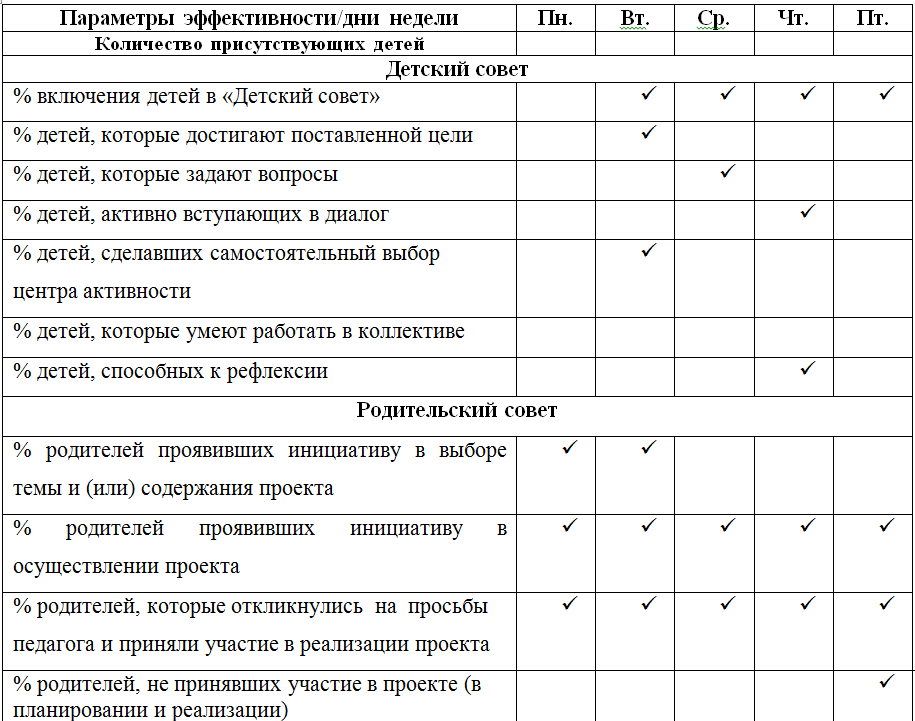 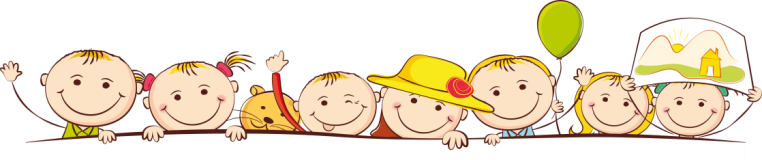 СОДЕРЖАНИЕ ИННОВАЦИОННОЙ ДЕЯТЕЛЬНОСТИ 
ЗА ОТЧЕТНЫЙ ПЕРИОД
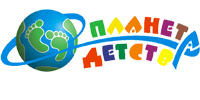 «РОДИТЕЛЬСКИЙ СОВЕТ»
СОДЕРЖАНИЕ ИННОВАЦИОННОЙ ДЕЯТЕЛЬНОСТИ 
ЗА ОТЧЕТНЫЙ ПЕРИОД
«РОДИТЕЛЬСКИЙ СОВЕТ»
Ребенок и гаджеты
Игры и игрушки своими руками
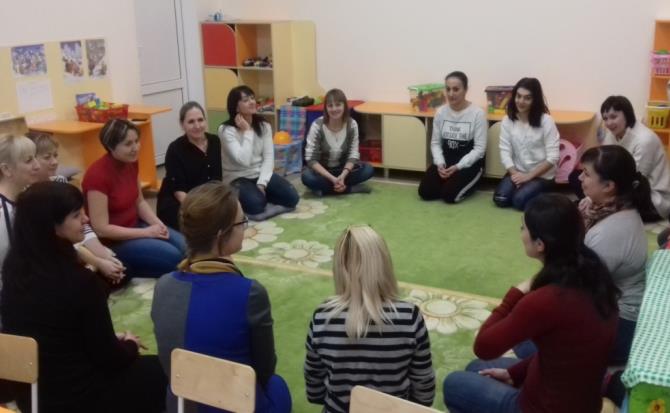 От игры к учению
Нас много! МЫ разные!
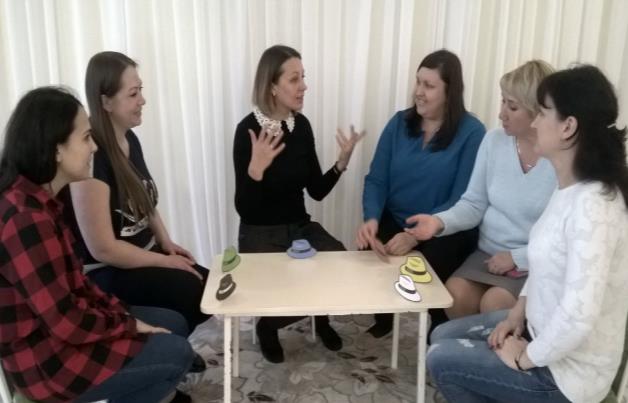 СОДЕРЖАНИЕ ИННОВАЦИОННОЙ ДЕЯТЕЛЬНОСТИ 
ЗА ОТЧЕТНЫЙ ПЕРИОД
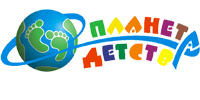 УЧАСТИЕ В ФОРМИРОВАНИИ СОДЕРЖАНИЯ ООП ДОО (В ЧАСТИ, ФОРМИРУЕМОЙ УЧАСТНИКАМИ ОБРАЗОВАТЕЛЬНЫХ ОТНОШЕНИЙ)
СОДЕРЖАНИЕ ИННОВАЦИОННОЙ ДЕЯТЕЛЬНОСТИ 
ЗА ОТЧЕТНЫЙ ПЕРИОД
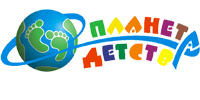 УЧАСТИЕ РОДИТЕЛЕЙ В ОРГАНИЗАЦИИ И ПРОВЕДЕНИИ ОБРАЗОВАТЕЛЬНОЙ ДЕЯТЕЛЬНОСТИ
ПРОЕКТ
«ПУТЕШЕСТВИЕ В МИР КНИГ»
ПРОЕКТ
«В МИРЕ МУЗЫКАЛЬНЫХ ИНСТРУМЕНТОВ»
Кого называют защитниками Отечества?
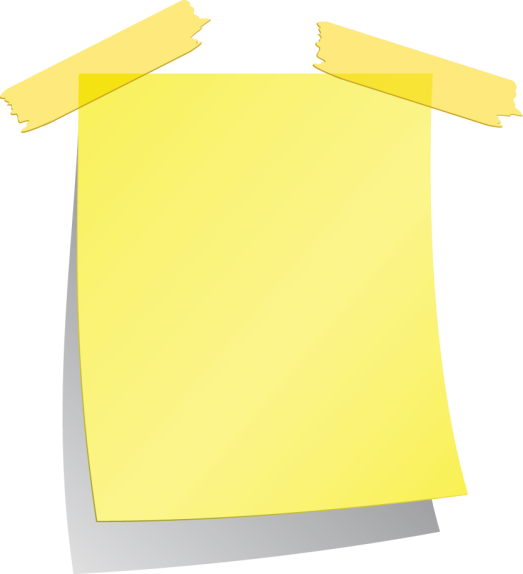 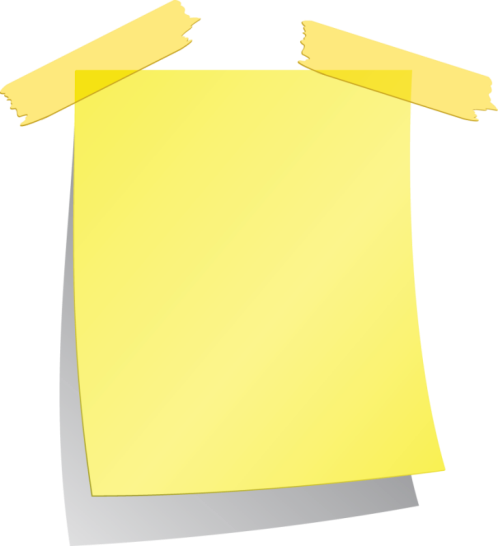 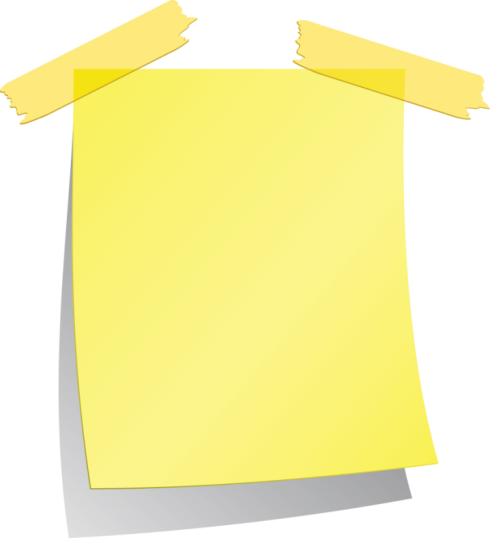 Взаимодействие  с семьей
Взаимодействие  с семьей
Взаимодействие  с семьей
- Создание совместного оркестра детей и родителей
 - Изготовление музыкальных инструментов из разных материалов 
 - Создание мини-музея музыкальных инструментов
Конкурс «Песни военных лет» 
Изготовление платков памяти
Создание мини-музея «Никто не забыт, ничто не забыто»
Акция «Подари книгу» 
Изготовление книжек-малышек
Посещение библиотеки
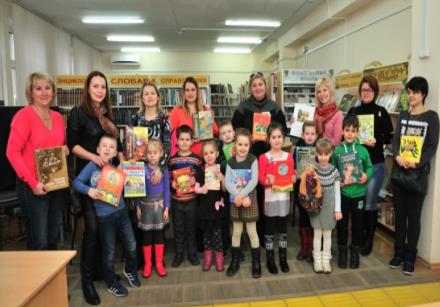 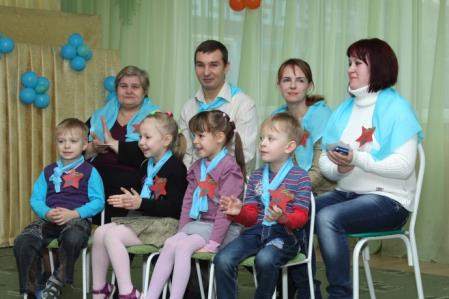 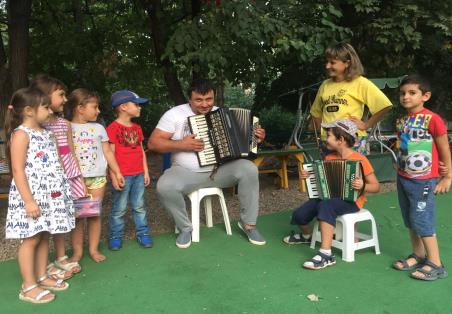 СОДЕРЖАНИЕ ИННОВАЦИОННОЙ ДЕЯТЕЛЬНОСТИ 
ЗА ОТЧЕТНЫЙ ПЕРИОД
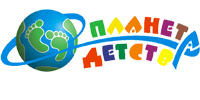 ТЕХНОЛОГИЯ ПРОЕКТИРОВАНИЯ
СОЗДАЕТ УСЛОВИЯ ДЛЯ:
Вовлечения непосредственно в образовательную деятельность ДОО.
	

Определения,  обсуждения и поиска оптимального решения задач по развитию детей дошкольного возраста в условиях реализации ФГОС ДО.
СОДЕРЖАНИЕ ИННОВАЦИОННОЙ ДЕЯТЕЛЬНОСТИ 
ЗА ОТЧЕТНЫЙ ПЕРИОД
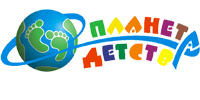 МЕГА-ПРОЕКТ
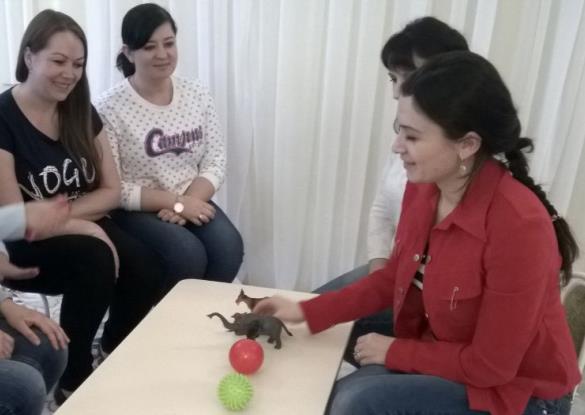 «РАСТЕМ ВМЕСТЕ»
МОДЕЛЬ ЧЕТЫРЕХ ВОПРОСОВ
ВЫЯВЛЕНИЕ КОМПЕТЕНТНОСТИ РОДИТЕЛЕЙ
ИНФОРМАЦИОННЫЙ ЗАПРОС 
РОДИТЕЛЕЙ
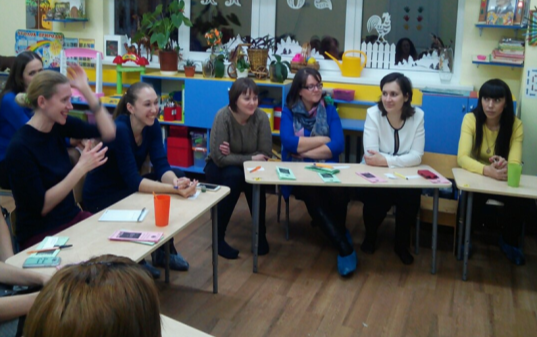 ПЛАН РАБОТЫ 
«РОДИТЕЛЬСКОГО СОВЕТА»
СОДЕРЖАНИЕ ИННОВАЦИОННОЙ ДЕЯТЕЛЬНОСТИ 
ЗА ОТЧЕТНЫЙ ПЕРИОД
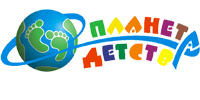 МЕГА-ПРОЕКТ
«РАСТЕМ ВМЕСТЕ»
2016 год
2017 год
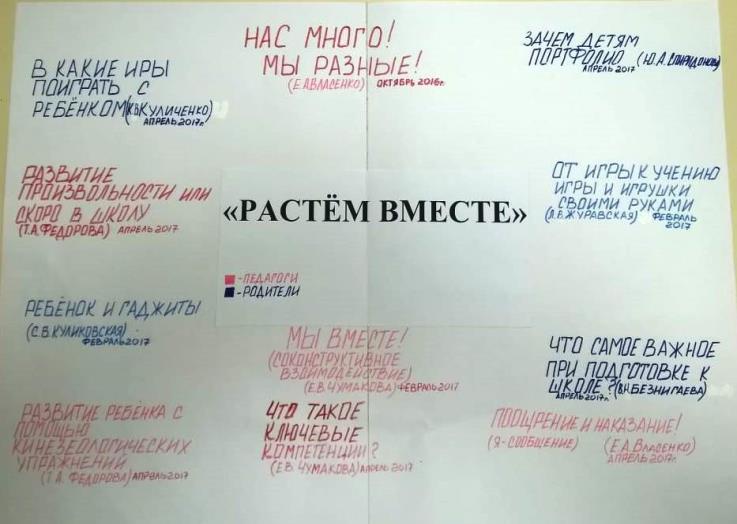 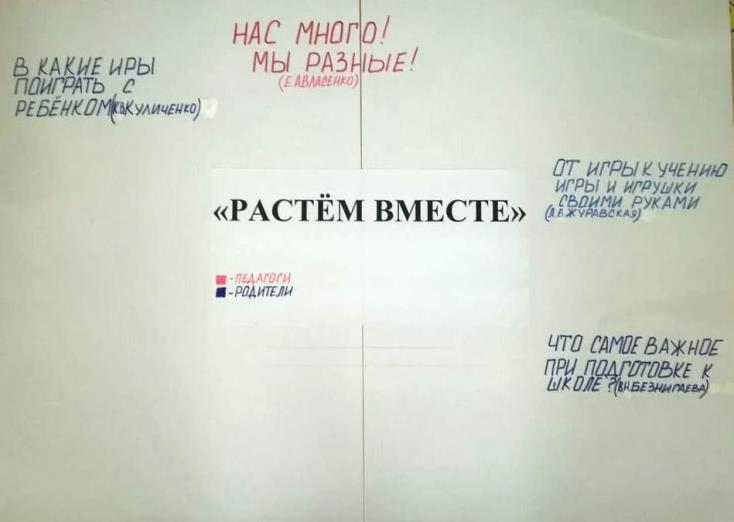 СОДЕРЖАНИЕ ИННОВАЦИОННОЙ ДЕЯТЕЛЬНОСТИ 
ЗА ОТЧЕТНЫЙ ПЕРИОД
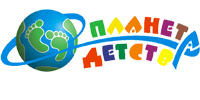 ТЕХНОЛОГИЯ
«ПОРТФОЛИО  ДОШКОЛЬНИКА»
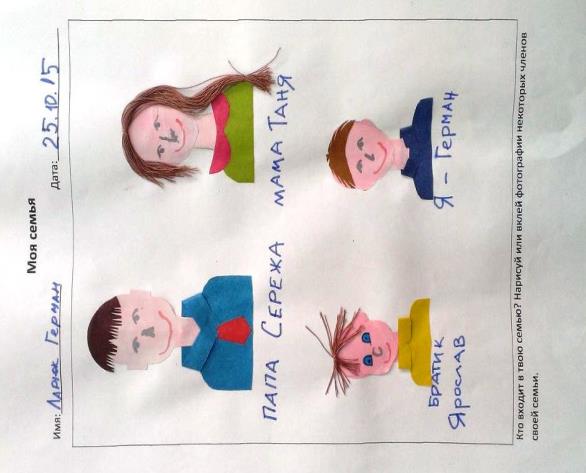 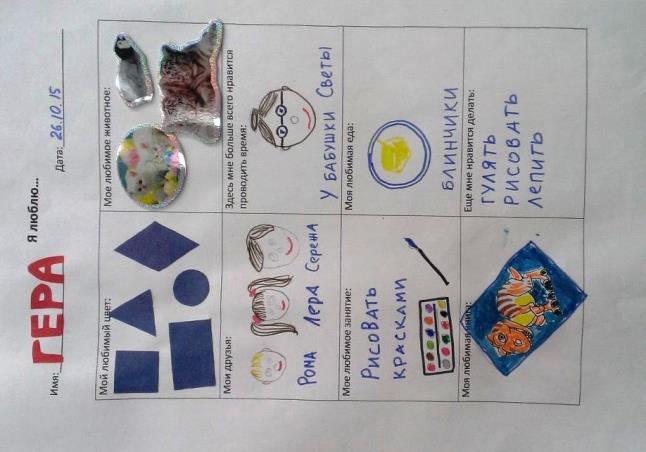 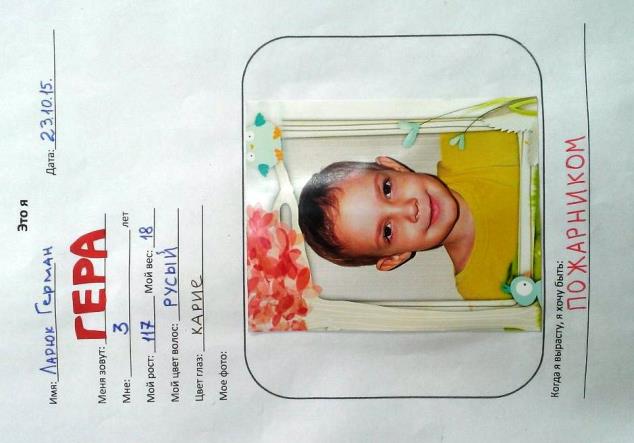 СОДЕРЖАНИЕ ИННОВАЦИОННОЙ ДЕЯТЕЛЬНОСТИ 
ЗА ОТЧЕТНЫЙ ПЕРИОД
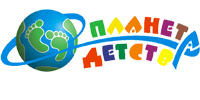 ПРИНЦИПЫ
СОДЕРЖАНИЕ ИННОВАЦИОННОЙ ДЕЯТЕЛЬНОСТИ 
ЗА ОТЧЕТНЫЙ ПЕРИОД
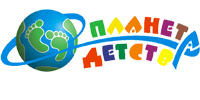 «NEW-ПЕДАГОГИЧЕСКИЙ СОВЕТ»
СОДЕРЖАНИЕ ИННОВАЦИОННОЙ ДЕЯТЕЛЬНОСТИ 
ЗА ОТЧЕТНЫЙ ПЕРИОД
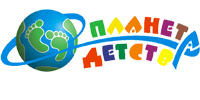 «ПЕРЕЗАГРУЗКА» ПЕДАГОГА
«В деле обучения и воспитания, во всем школьном деле ничего нельзя улучшить, минуя голову учителя». 
                                                                   К.Д. Ушинский
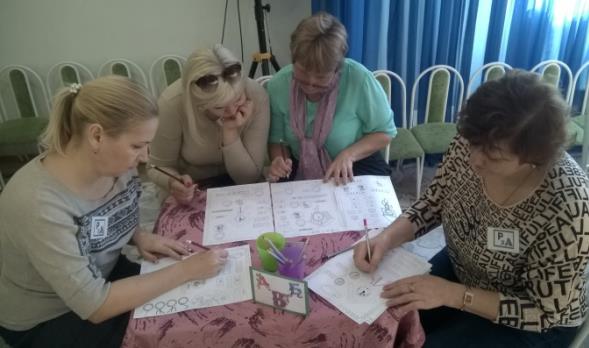 СОДЕРЖАНИЕ ИННОВАЦИОННОЙ ДЕЯТЕЛЬНОСТИ 
ЗА ОТЧЕТНЫЙ ПЕРИОД
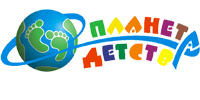 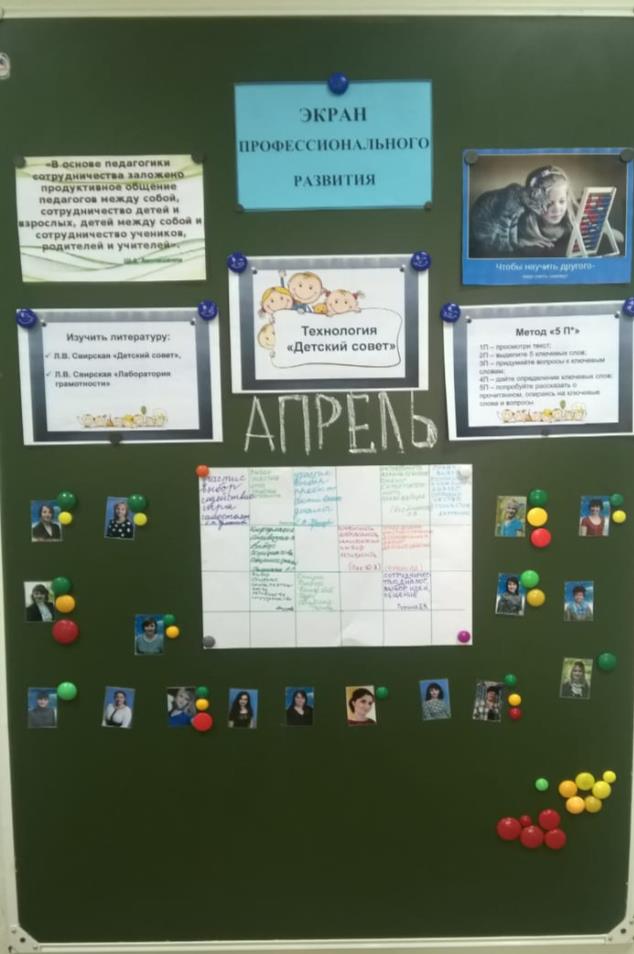 «ЭКРАН ПРОФЕССИОНАЛЬНОГО РАЗВИТИЯ»
«Истинное воспитание Ребенка 
в воспитании самих себя»                                                                  Ш.А.Амонашвили
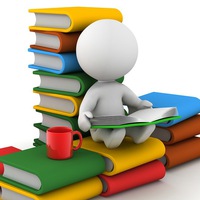 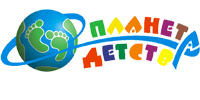 СОДЕРЖАНИЕ ИННОВАЦИОННОЙ ДЕЯТЕЛЬНОСТИ 
ЗА ОТЧЕТНЫЙ ПЕРИОД
«СЕМИНАРЫ»
III Всероссийский научно-практический семинар, посвященный вопросам внедрения ФГОС ДО в дошкольных образовательных организациях: «Дошкольное образование сквозь призму ФГОС: Вдохновение. Сотрудничество. Творчество».
Московский международный салон образования (ММСО - 2017)
МГУ им. М.В. ЛомоносоваVI Международная научно-практическая конференция «Воспитания и обучение детей младшего возраста».
Международная научно-практическая конференция «Векторы развития системы дошкольного образования в России и за рубежом»
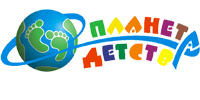 СОДЕРЖАНИЕ ИННОВАЦИОННОЙ ДЕЯТЕЛЬНОСТИ 
ЗА ОТЧЕТНЫЙ ПЕРИОД
ТЕХНОЛОГИЯ 
ПРОЕКТИРОВАНИЯ
ПЛАНИРОВАНИЕ ОБРАЗОВАТЕЛЬНОЙ ДЕЯТЕЛЬНОСТИ, НА ОСНОВЕ СУБЪЕКТНОГО ПОДХОДА
ТЕХНОЛОГИЯ «ПОРТФОЛИО ДОШКОЛЬНИКА»
СОЗДАНИЕ «ГОВОРЯЩЕЙ» СРЕДЫ
МОДЕЛЬ ЧЕТЫРЕХ ВОПРОСОВ
АНАЛИЗ 
ПРОФЕССИОНАЛЬНОЙ
КОМПЕТЕНТНОСТИ
ИНФОРМАЦИОННЫЙ ЗАПРОС 
ПЕДАГОГОВ
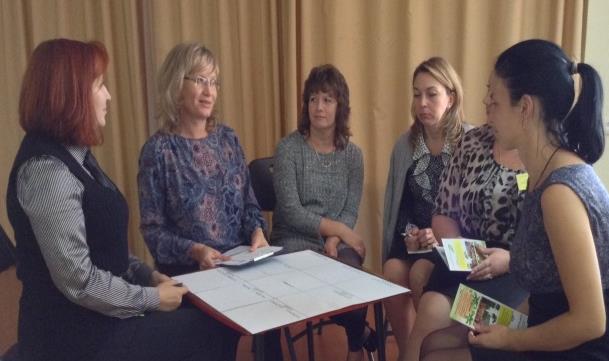 ПЛАН РАБОТЫ 
«NEW-ПЕДАГОГИЧЕСКОГО СОВЕТА»
СОДЕРЖАНИЕ ИННОВАЦИОННОЙ ДЕЯТЕЛЬНОСТИ 
ЗА ОТЧЕТНЫЙ ПЕРИОД
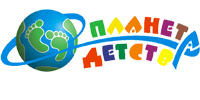 ПРИНЦИПЫ
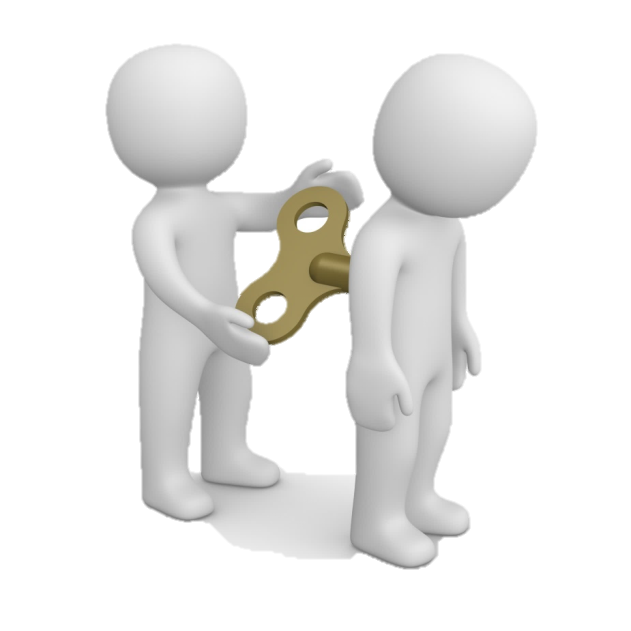 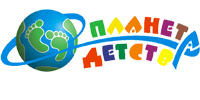 СОДЕРЖАНИЕ ИННОВАЦИОННОЙ ДЕЯТЕЛЬНОСТИ 
ЗА ОТЧЕТНЫЙ ПЕРИОД
ДИАГНОСТИКА
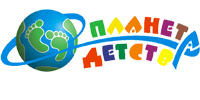 ИННОВАЦИОННОСТЬ
Организация «Детского совета»
1. Диагностический инструментарий «Эффективность «Детского совета», карты наблюдения за развитием ключевых компетенций дошкольников.

2. Формы планов «Модель года», «Модель месяца», «Модель недели».


3. Форма плана «Модель дня», план-карта проекта.

4. «Модель 4-х вопросов».

5. Примерные конспекты СОД.

6. Тематические карточки.

7. Итоговые презентации проектов.

8. Разработанные планы-карты проектов.
АВТОРСКАЯ
МОДИФИЦИРОВАННАЯ
АВТОРСКАЯ
МОДИФИЦИРОВАННАЯ
АВТОРСКАЯ
АВТОРСКАЯ
АВТОРСКАЯ
АВТОРСКАЯ
Организация «Родительского совета»
1. Диагностический инструментарий «Эффективность «Родительского совета».
2. Сценарии встреч с родителями.
АВТОРСКАЯ
АВТОРСКАЯ
Организация «NEW-педагогического совета»
1. Диагностический инструментарий «Эффективность «NEW-педагогического совета»
2. Сценарий тренинга «Искусство задавать вопросы»
3. Видеоролики «Проведение «Детского совета»
АВТОРСКАЯ
АВТОРСКАЯ
АВТОРСКАЯ
ИЗМЕРЕНИЕ И ОЦЕНКА КАЧЕСТВА ИННОВАЦИИ
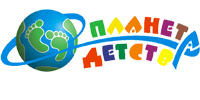 ИЗМЕРЕНИЕ И ОЦЕНКА КАЧЕСТВА ИННОВАЦИИ
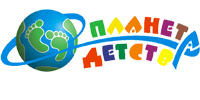 ЭФФЕКТИВНОСТЬ 
«РОДИТЕЛЬСКОГО  СОВЕТА»
ЭФФЕКТИВНОСТЬ «ДЕТСКОГО СОВЕТА»
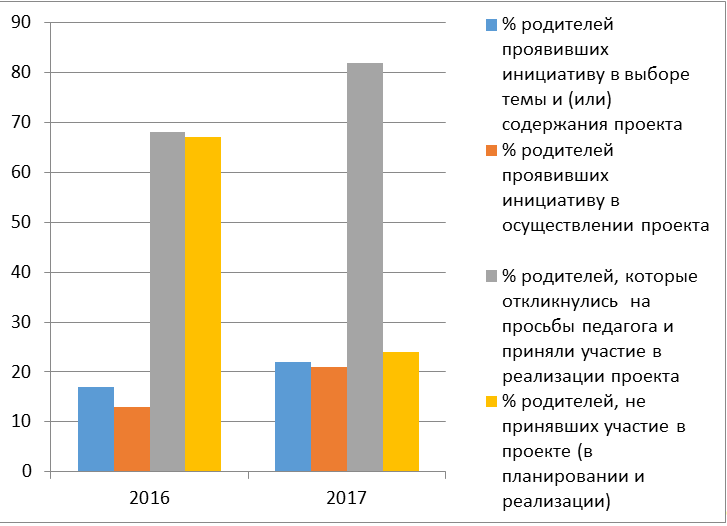 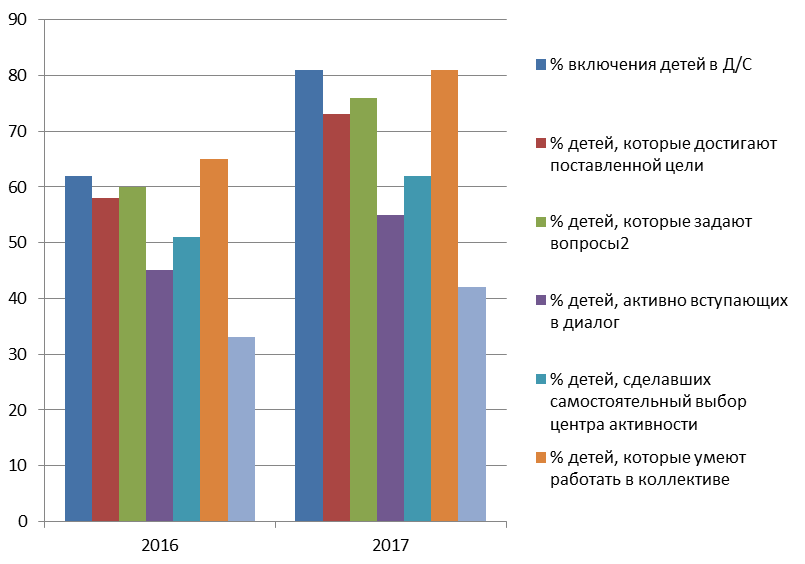 ЭФФЕКТИВНОСТЬ 
«NEW - ПЕДАГОГИЧЕСКОГО СОВЕТА»
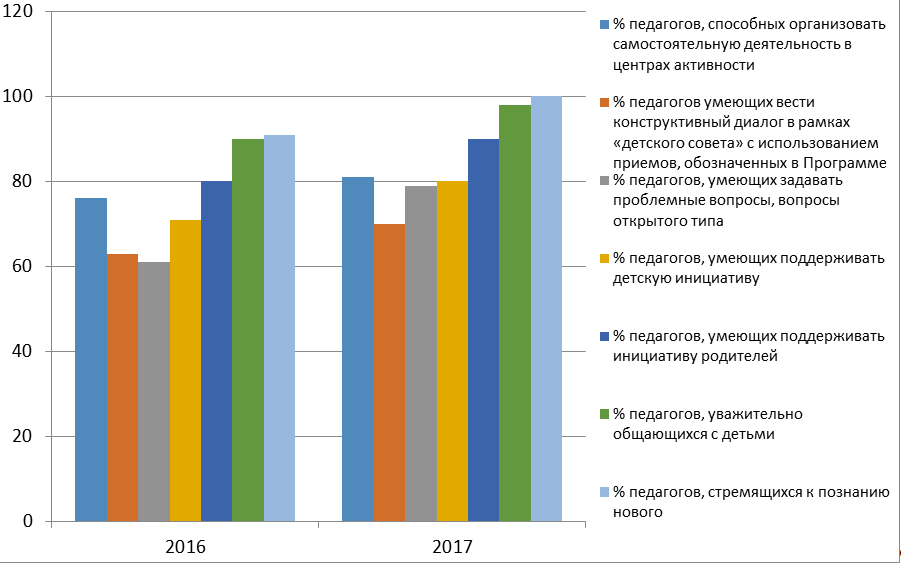 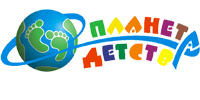 РЕЗУЛЬТАТИВНОСТЬ
МОДЕЛЬ ГОДА
ЛОТОС-ПЛАН
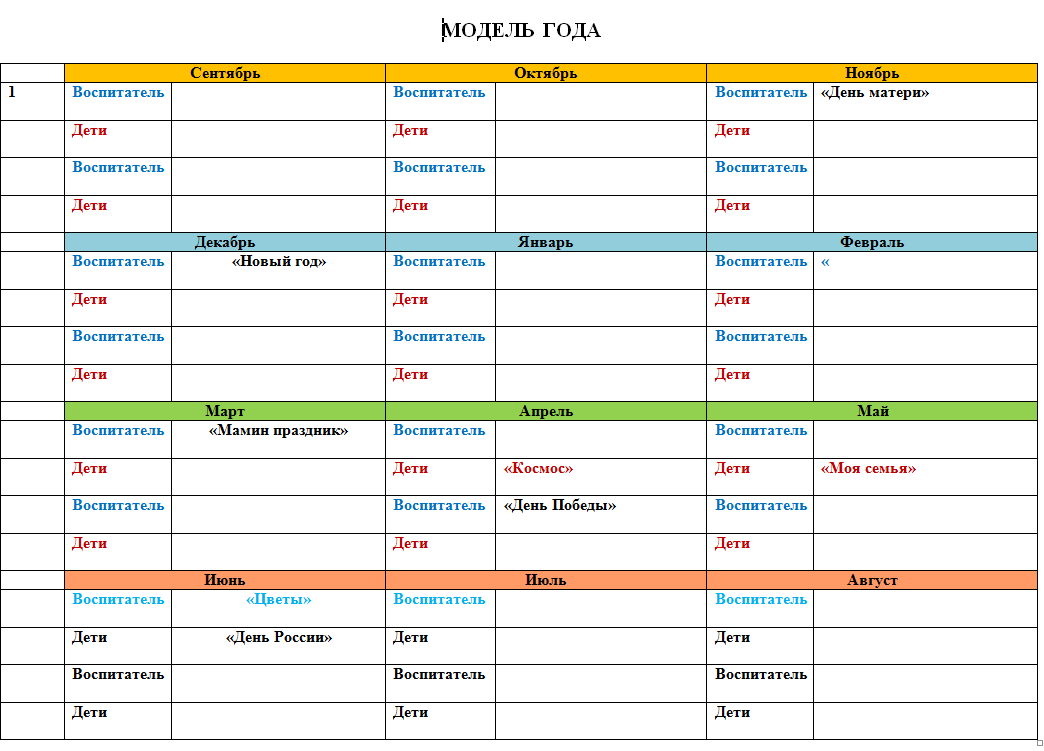 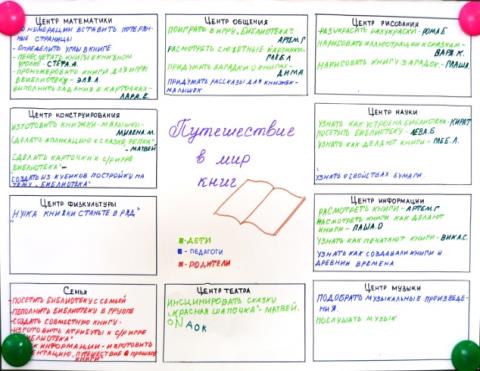 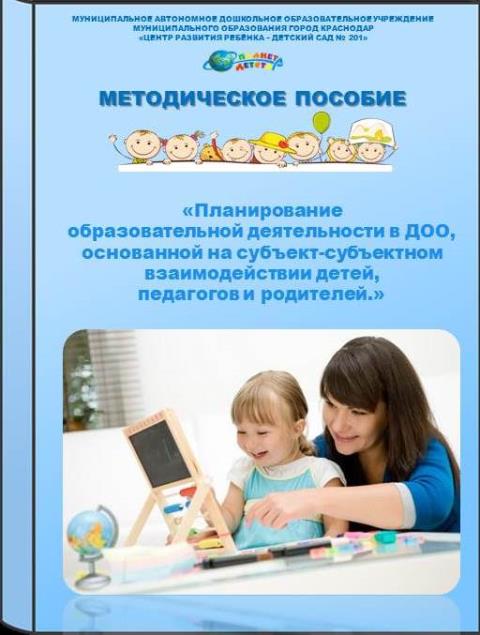 МЕТОДИЧЕСКИЕ РЕКОМЕНДАЦИИ
Рецензия 
ГБОУ ИРО Краснодарского края
МОДЕЛЬ ДНЯ
МОДЕЛЬ МЕСЯЦА
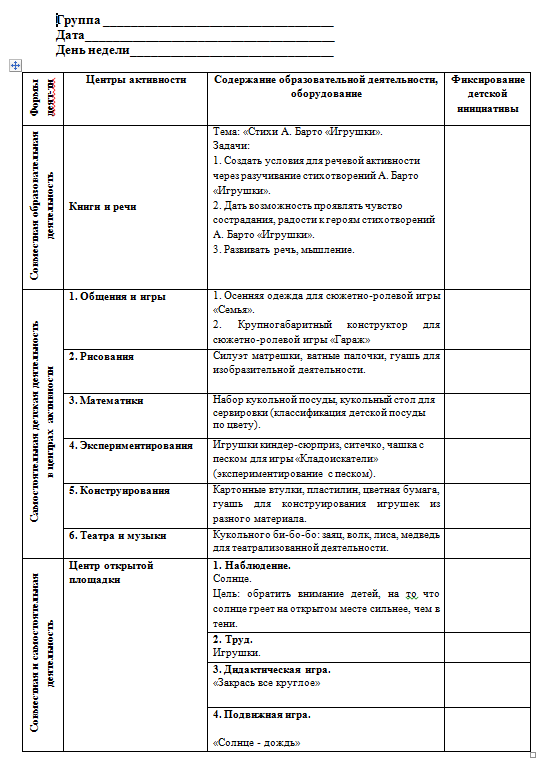 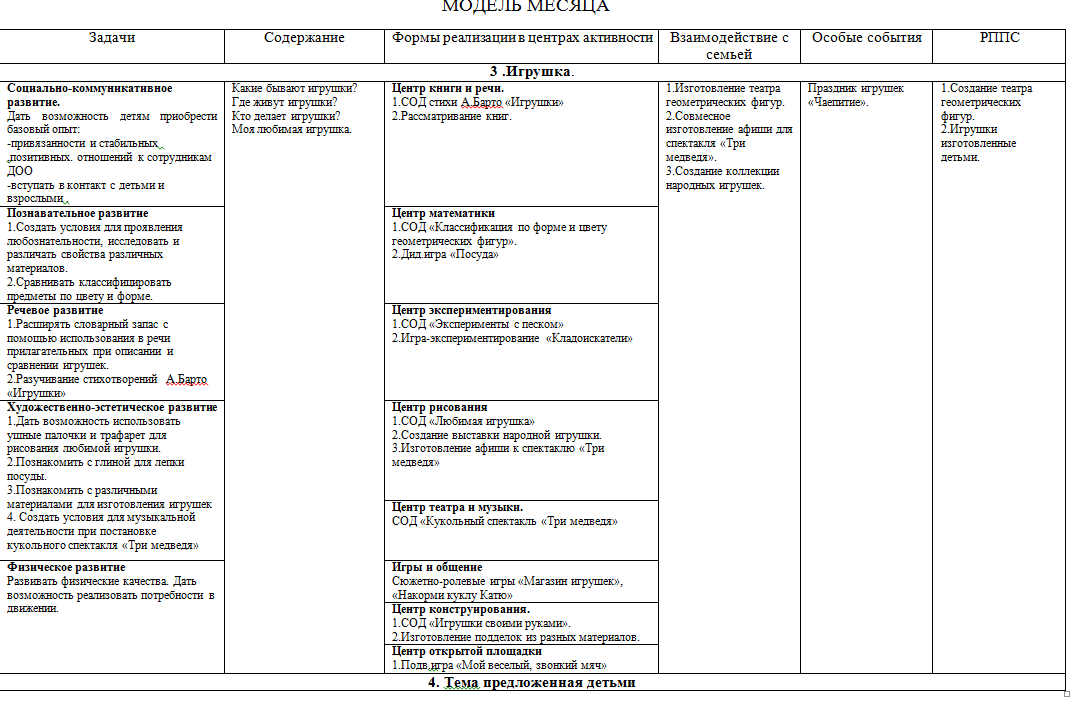 Формы планов включены в методическое пособие 
«Организация образовательной деятельности в ДОО для эффективности реализации ФГОС ДО»,  
изданное ГБОУ ИРО Краснодарского края
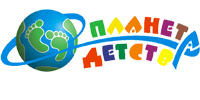 РЕЗУЛЬТАТИВНОСТЬ
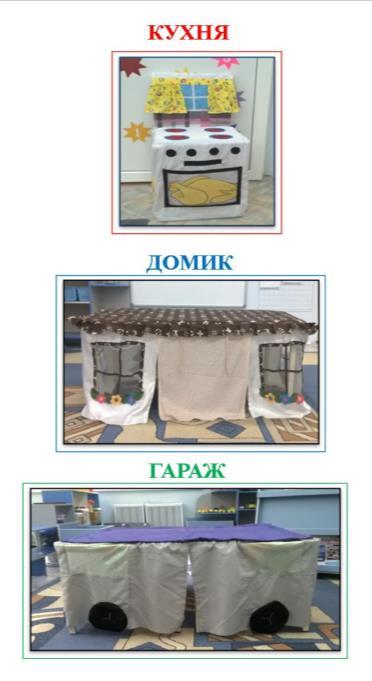 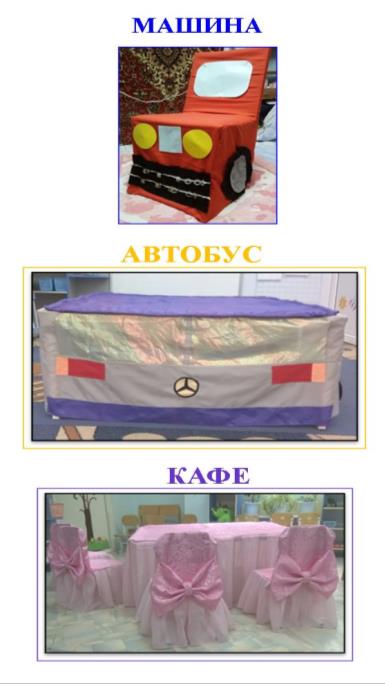 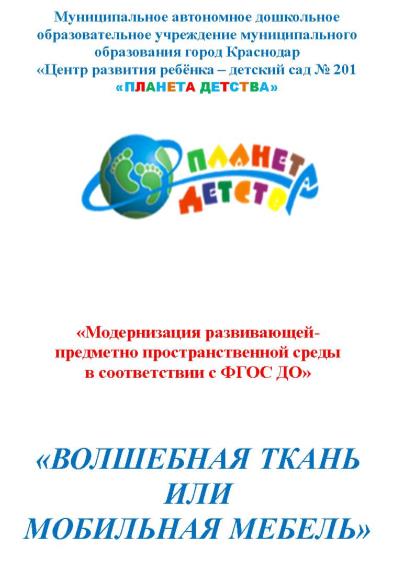 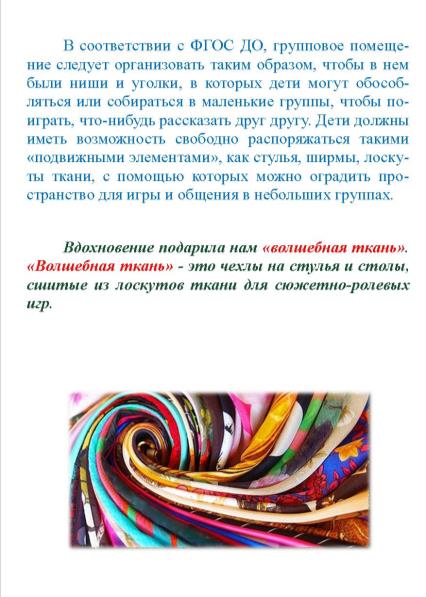 Рецензия 
МКУ КНМЦ
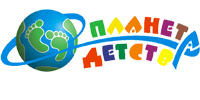 РЕЗУЛЬТАТИВНОСТЬ
МЕТОДИЧЕСКИЕ РЕКОМЕНДАЦИИ 

«ПОРТФОЛИО ДОШКОЛЬНИКА КАК ПЕДАГОГИЧЕСКИЙ ИНСТРУМЕНТ»
Буклет для родителей
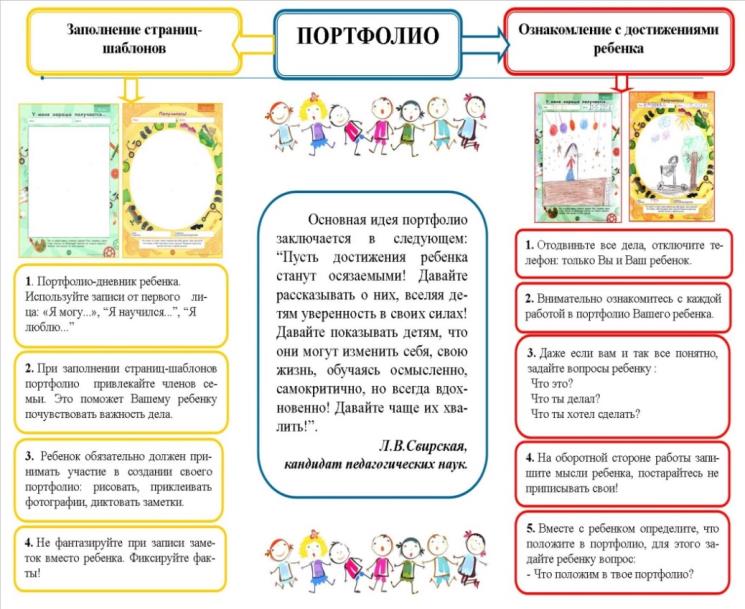 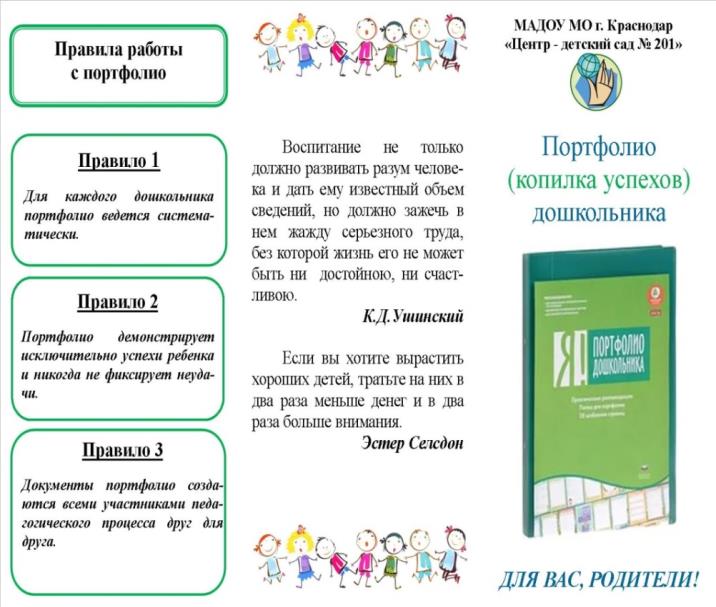 Рецензия 
МКУ КНМЦ
РЕЗУЛЬТАТИВНОСТЬ
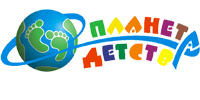 ТЕМАТИЧЕСКИЕ КАРТОЧКИ
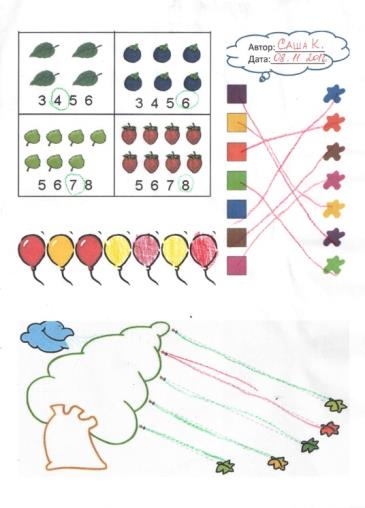 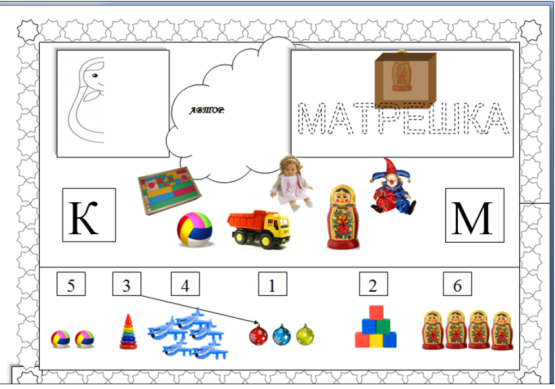 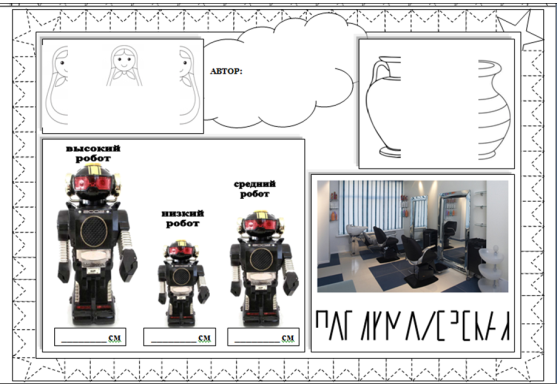 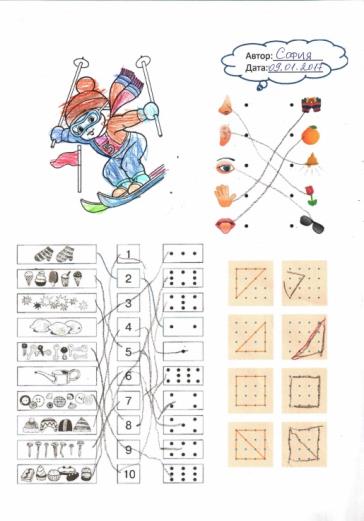 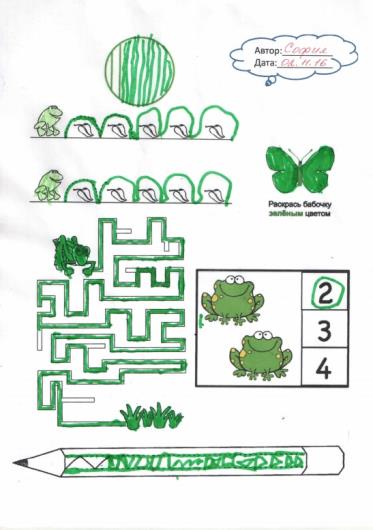 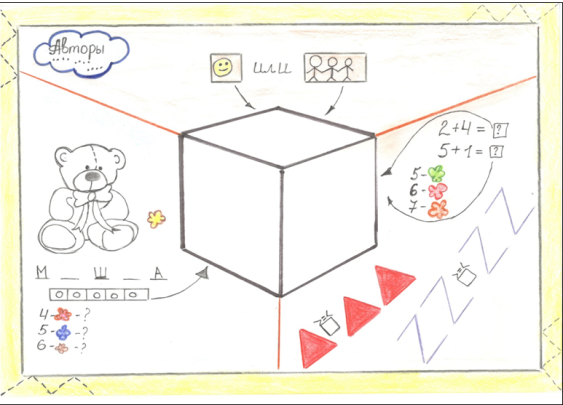 Рецензия 
МКУ КНМЦ
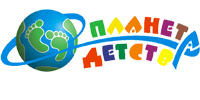 РЕЗУЛЬТАТИВНОСТЬ
КОПИЛКА ИТОГОВЫХ ПРЕЗЕНТАЦИЙ ПРОЕКТОВ
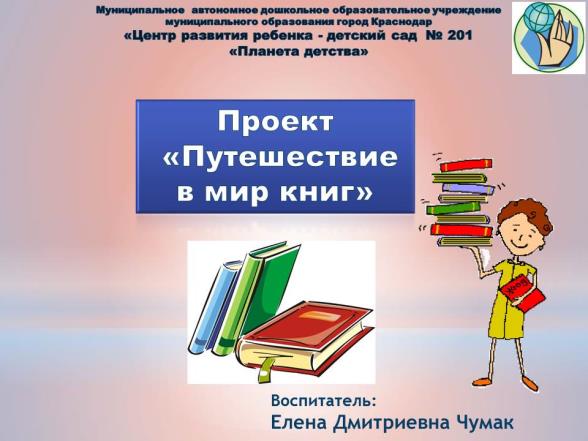 Рецензия 
МКУ КНМЦ
ОРГАНИЗАЦИЯ СЕТЕВОГО ВЗАИМОДЕЙСТВИЯ
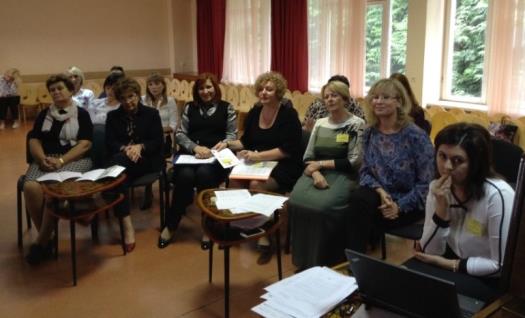 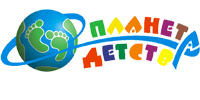 АПРОБАЦИЯ И ДИССЕМИНАЦИЯ РЕЗУЛЬТАТОВ 
ДЕЯТЕЛЬНОСТИ КИП
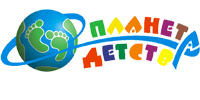 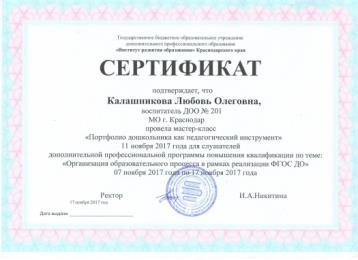 58 ФАКТОВ УЧАСТИЯ
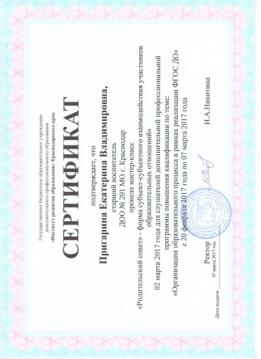 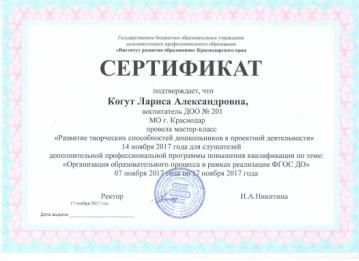 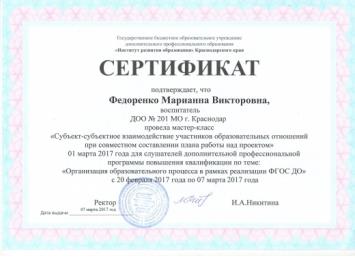 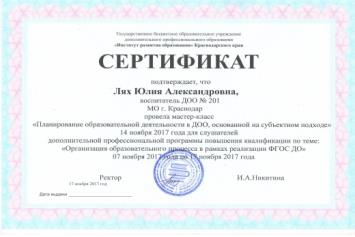 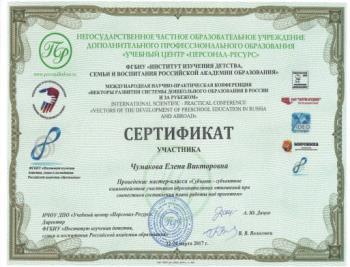